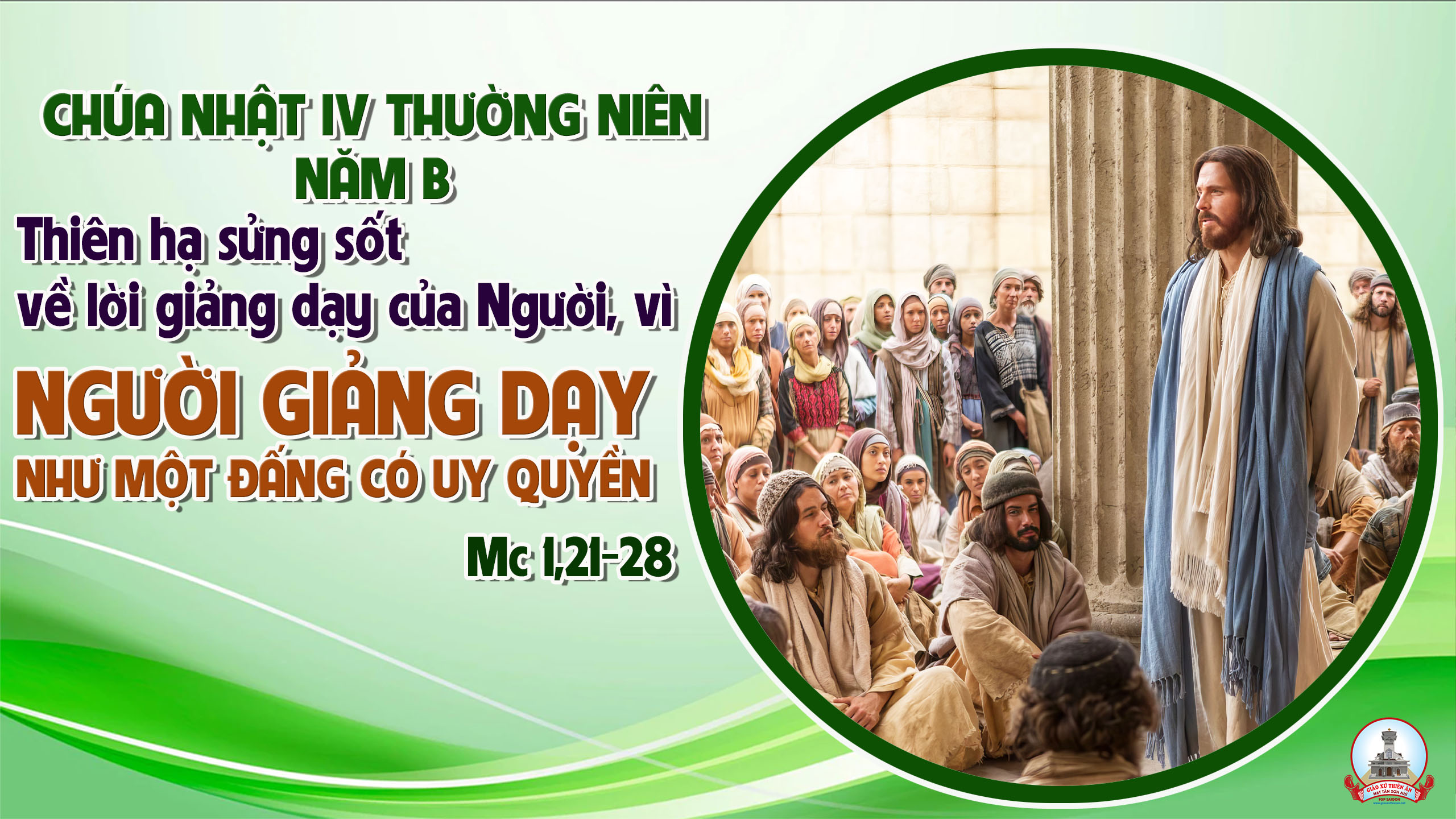 TẬP HÁT CỘNG ĐOÀN
Đk: Hôm nay ước gì anh em nghe tiếng Chúa phán: Các ngươi chớ cứng lòng.
Alleluia-Alleluia
Dân ngồi trong bóng tối đã thấy ánh sáng huy hoàng, ánh sáng đã bừng lên soi những ai ngồi trong bóng tối tử thần.
Alleluia…
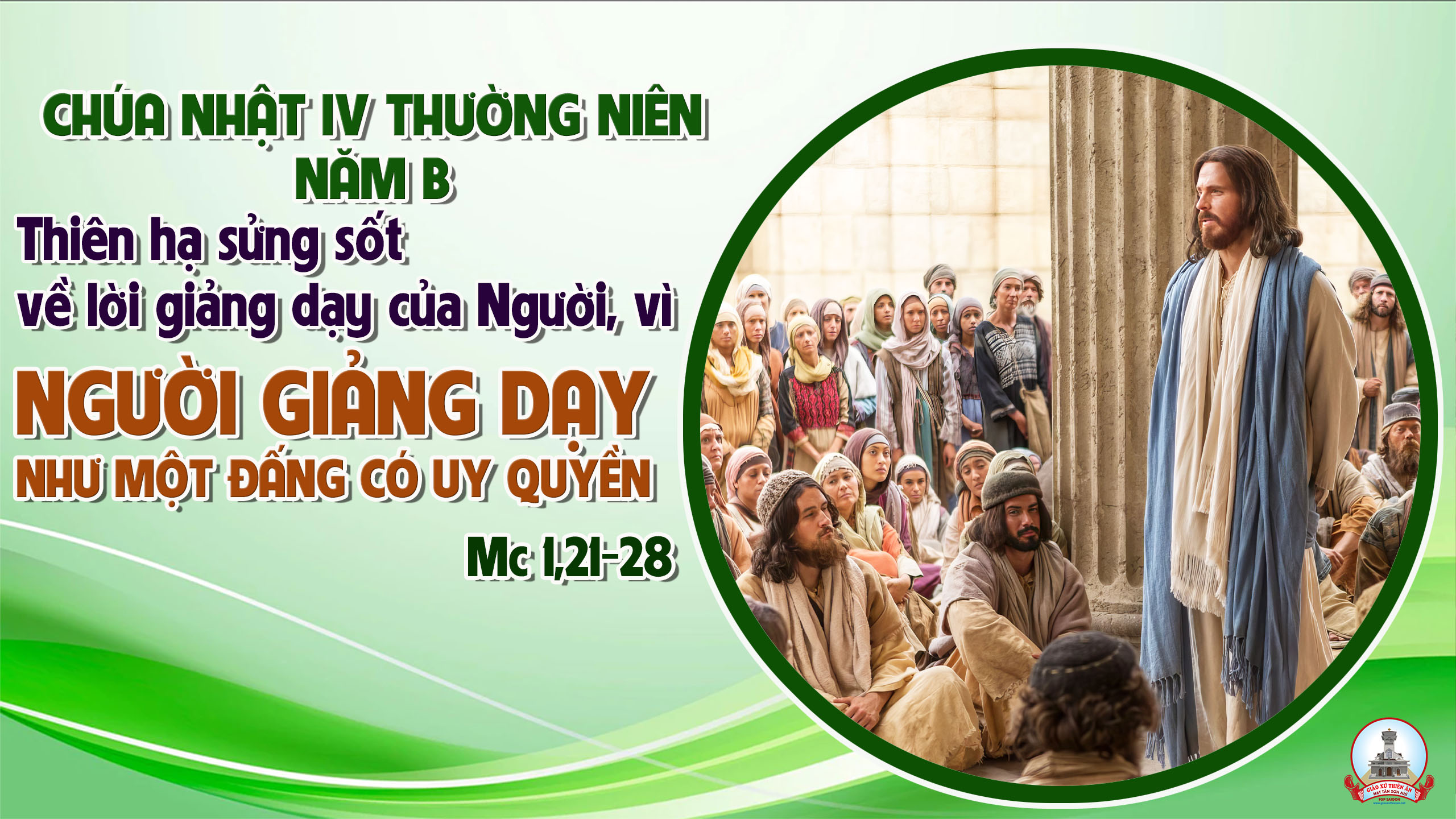 Ca Nhập LễCHÚC TỤNG CHÚALm. Nguyễn Duy
Đk: Về đây muôn người, về đây chung tiếng ngợi ca muôn đời, hát khen Chúa trời. Về đây muôn người, về đây dâng tiếng hợp hoan, cảm tạ hồng ân Thiên Chúa.
Tk1: Hãy mau quỳ gối tôn thờ. Hãy vang cung đàn tiếng hát. Chúc vinh tình Ngài vô biên. Chúc khen tình Ngài miên viễn.
Đk: Về đây muôn người, về đây chung tiếng ngợi ca muôn đời, hát khen Chúa trời. Về đây muôn người, về đây dâng tiếng hợp hoan, cảm tạ hồng ân Thiên Chúa.
Tk2: Núi cao nào hãy nghiêng mình. Biển xanh ca hòa tiếng sóng. Kính tôn phụng thờ Thiên Chúa. Chúc khen tình Ngài chan chứa.
Đk: Về đây muôn người, về đây chung tiếng ngợi ca muôn đời, hát khen Chúa trời. Về đây muôn người, về đây dâng tiếng hợp hoan, cảm tạ hồng ân Thiên Chúa.
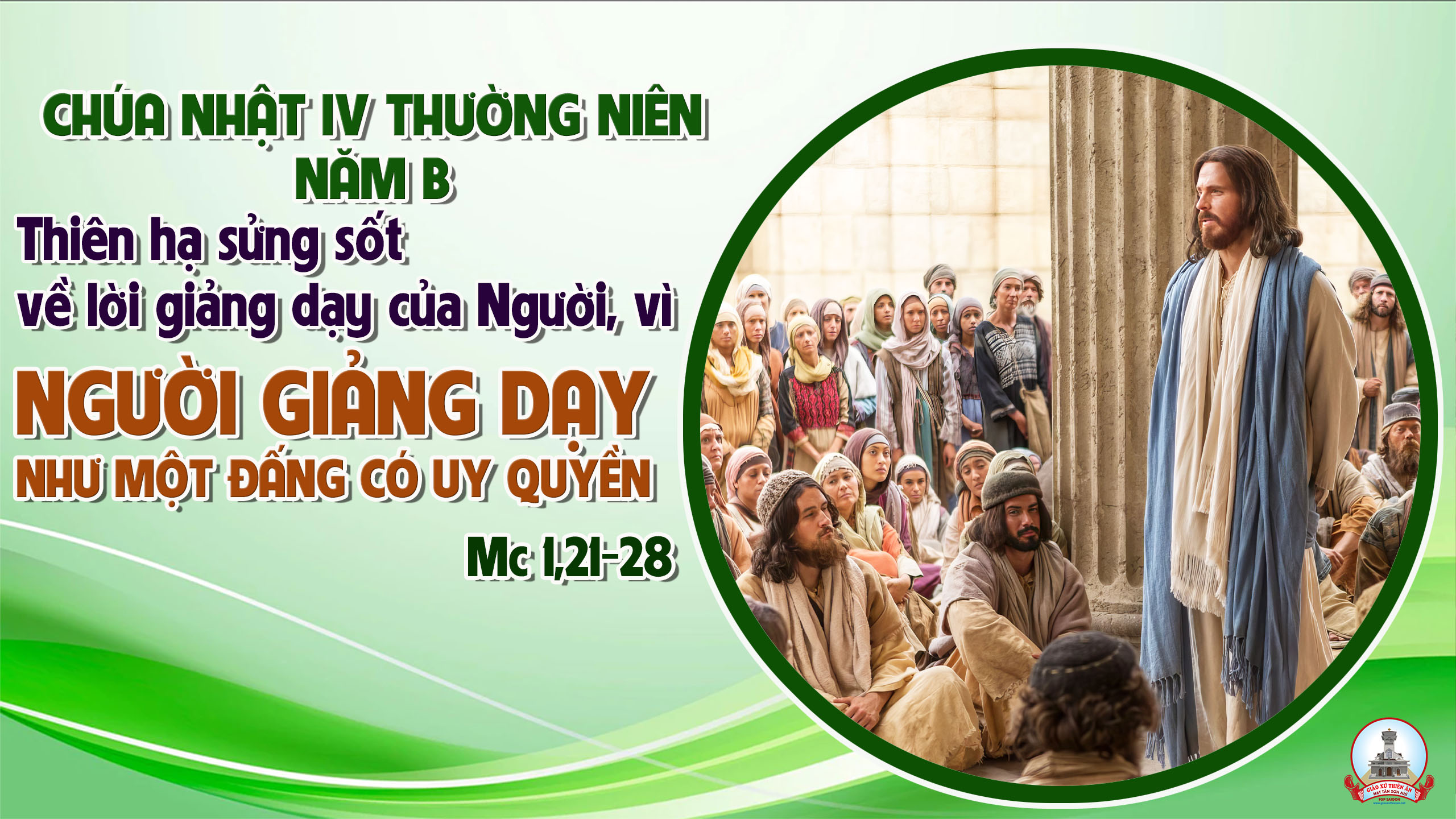 KINH VINH DANH
Ca Lên Đi 2
Chủ tế: Vinh danh Thiên Chúa trên các tầng trời. Và bình an dưới thế, bình an dưới thế cho người thiện tâm.
Chúng con ca ngợi Chúa. Chúng con chúc tụng Chúa. Chúng con thờ lạy Chúa. Chúng con tôn vinh Chúa. Chúng con cảm tạ Chúa vì vinh quang cao cả Chúa.
Lạy Chúa là Thiên Chúa, là Vua trên trời, là Chúa Cha toàn năng. Lạy Con Một Thiên Chúa, Chúa Giê-su Ki-tô.
Lạy Chúa là Thiên Chúa, là Chiên Thiên Chúa, là Con Đức Chúa Cha. Chúa xoá tội trần gian, xin thương, xin thương, xin thương xót chúng con.
Chúa xoá tội trần gian, xin nhận lời chúng con cầu khẩn. Chúa ngự bên hữu Đức Chúa Cha, xin thương, xin thương, xin thương xót chúng con.
Vì lạy Chúa Giê-su Ki-tô, chỉ có Chúa là Đấng Thánh, chỉ có Chúa là Chúa, chỉ có Chúa là Đấng Tối Cao, cùng Đức Chúa Thánh Thần trong vinh quang Đức Chúa Cha. A-men. A-men.
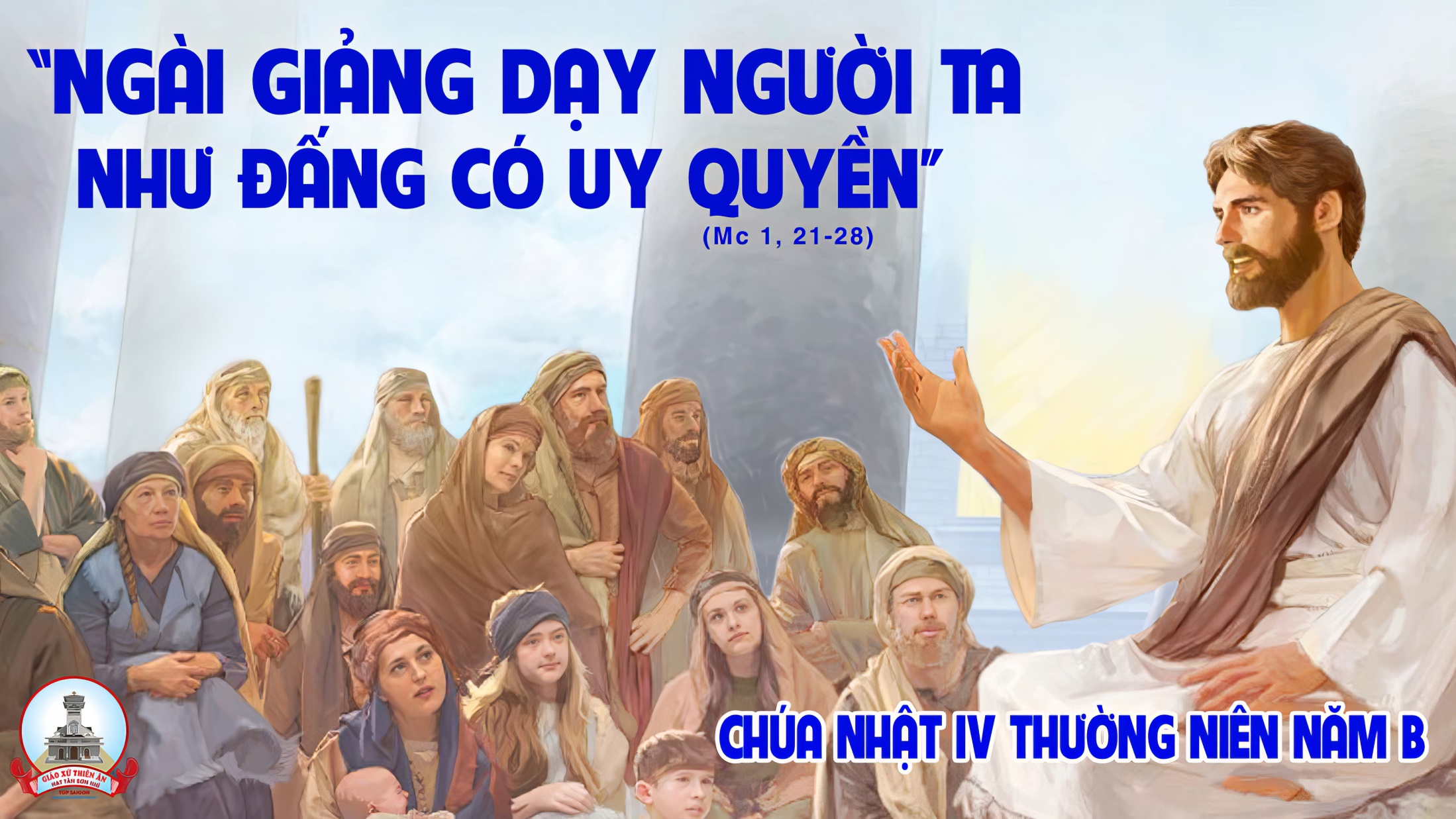 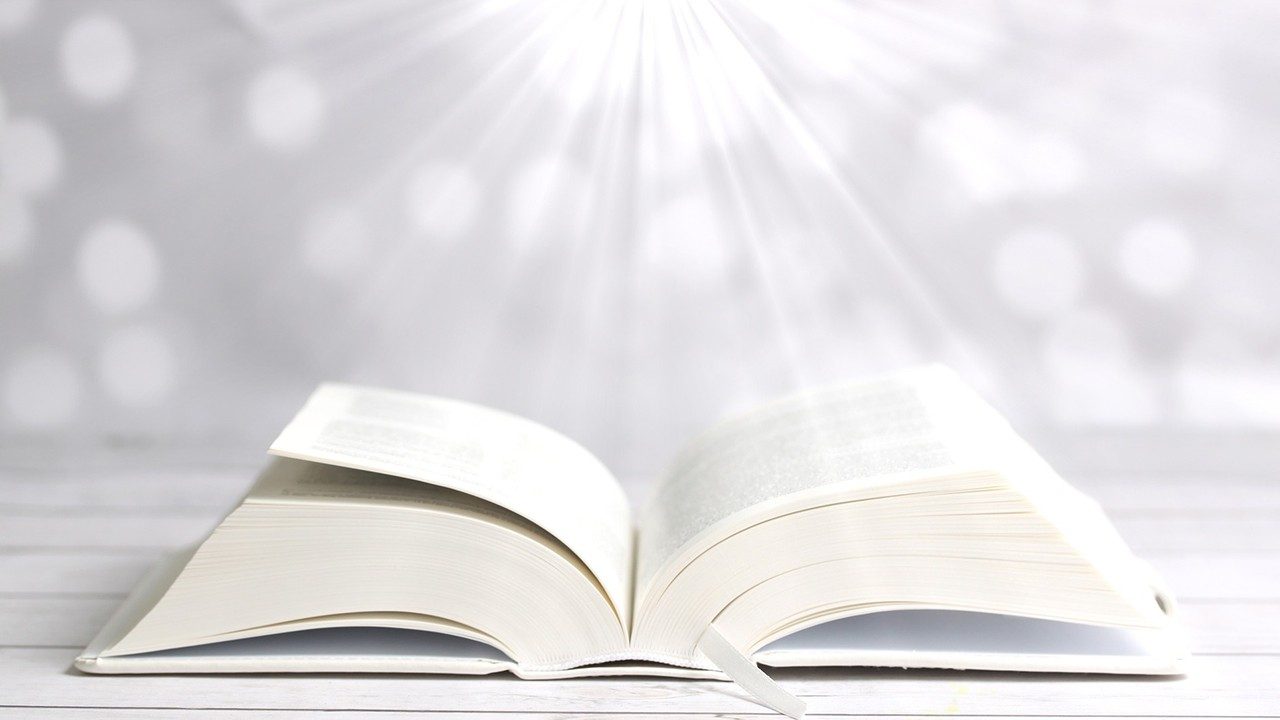 Bài đọc 1.
Ta sẽ cho xuất hiện một ngôn sứ và Ta sẽ đặt những lời của Ta trong miệng người ấy.
Bài trích sách Đệ nhị luật.
THÁNH VỊNH 94CHÚA NHẬT IV THƯỜNG NIÊNNĂM B Lm Kim Long03 Câu
Đk: Hôm nay ước gì anh em nghe tiếng Chúa phán: Các ngươi chớ cứng lòng.
Tk1: Hãy đến đây ta reo vui mừng Chúa, tung hô Ngài, Núi đá độ trì ta. Vào trước Thánh Nhan ta dâng lời cảm tạ, cùng tung hô theo muôn tiếng đàn ca.
Đk: Hôm nay ước gì anh em nghe tiếng Chúa phán: Các ngươi chớ cứng lòng.
Tk2: Hãy cúc cung nơi Tôn Nhan phục bái, tiến bước vào kính Đấng tạo thành ta. Là Đức Chúa ta, ta đây thuộc dân Ngài, Ngài canh coi như chăn dắt đàn chiên.
Đk: Hôm nay ước gì anh em nghe tiếng Chúa phán: Các ngươi chớ cứng lòng.
Tk3: Hãy chú tâm hôm nay nghe lời Chúa, chớ cứng lòng giống lúc ở Ma-sa, tại Mê-ri-ba, xem bao việc Ta làm, tổ tiên xưa manh tâm dám thử Ta.
Đk: Hôm nay ước gì anh em nghe tiếng Chúa phán: Các ngươi chớ cứng lòng.
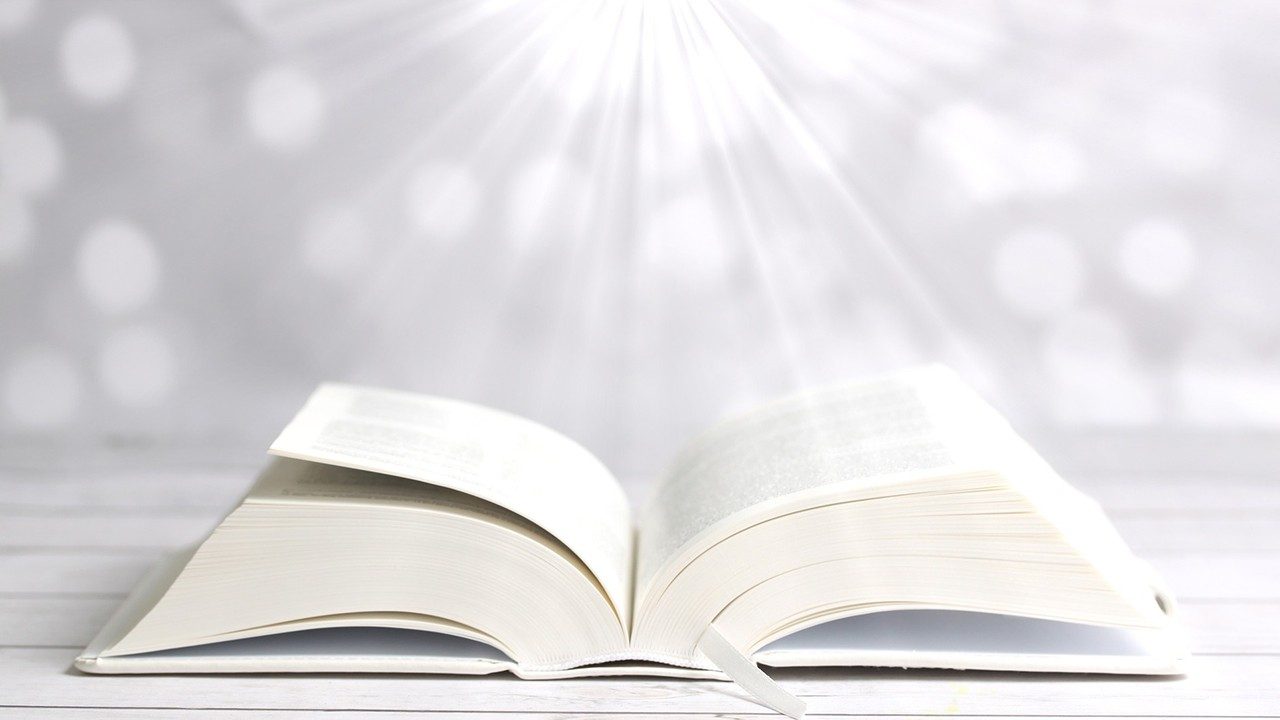 Bài đọc 2.
Người trinh nữ thì chuyên lo việc Chúa, để thuộc trọn về Người.
Bài trích thư thứ nhất của thánh Phao-lô tông đồ gửi tín hữu Cô-rin-tô.
Alleluia-Alleluia
Dân ngồi trong bóng tối đã thấy ánh sáng huy hoàng, ánh sáng đã bừng lên soi những ai ngồi trong bóng tối tử thần.
Alleluia…
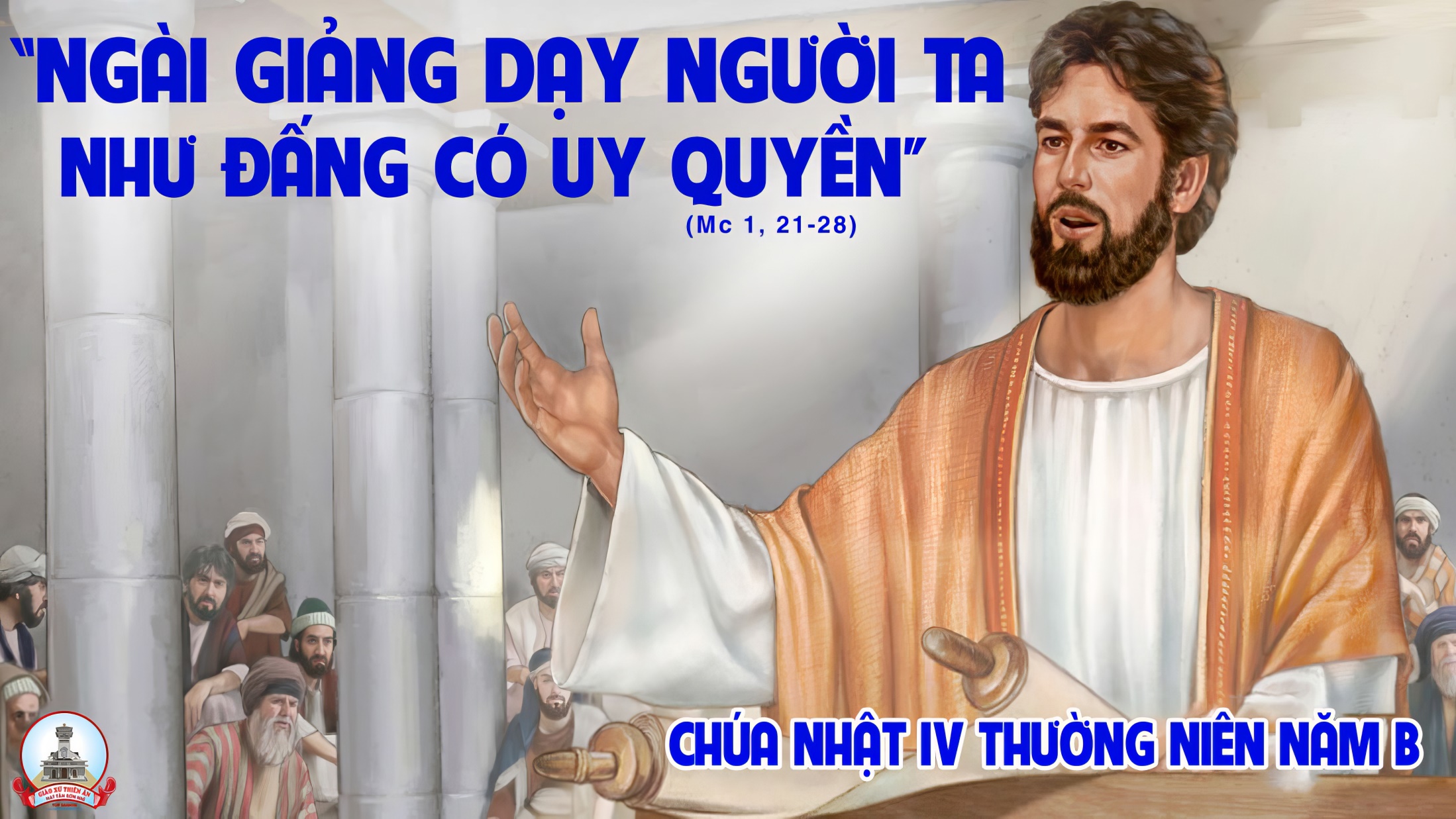 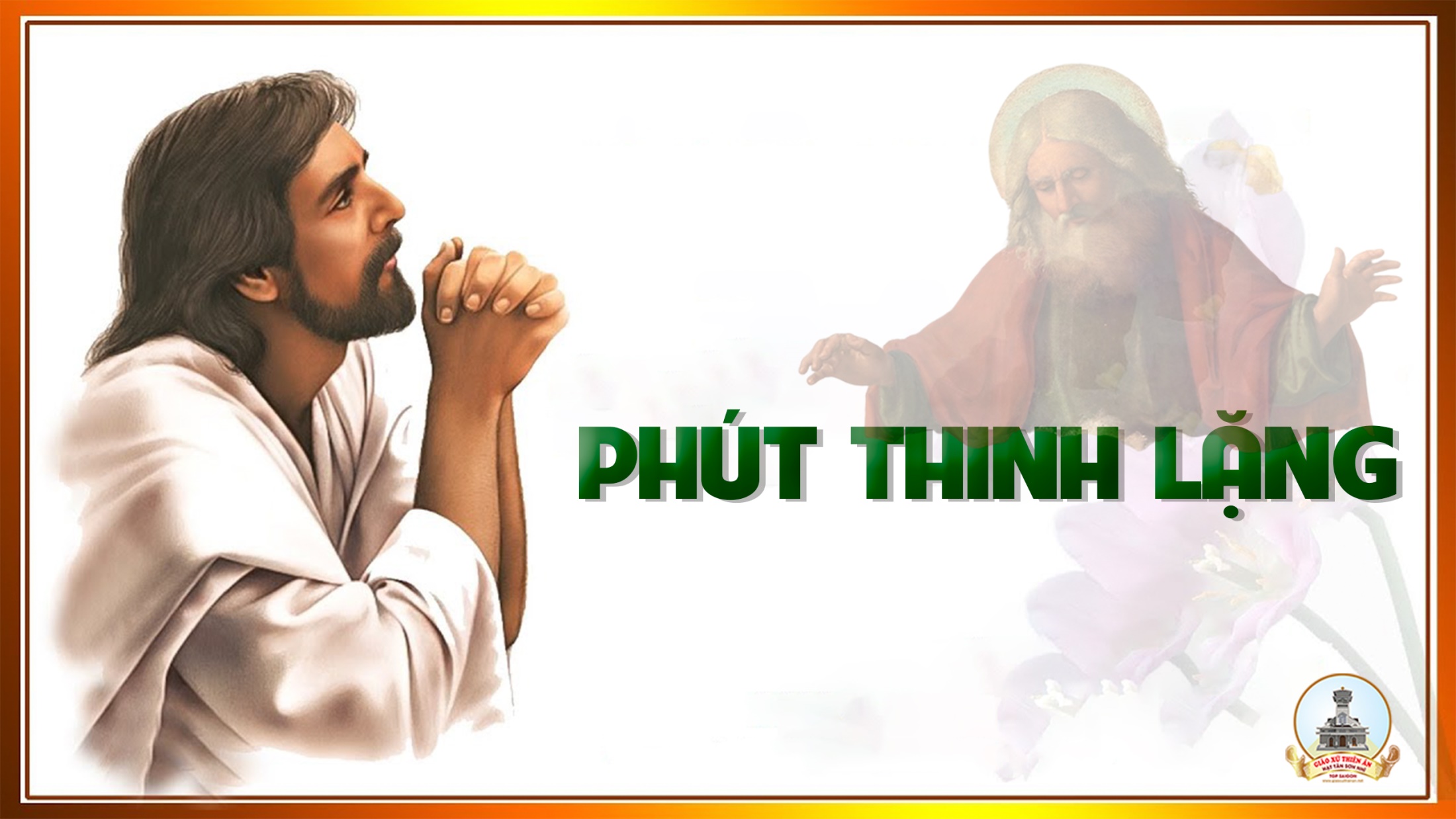 KINH TIN KÍNH
Tôi tin kính một Thiên Chúa là Cha toàn năng, Đấng tạo thành trời đất, muôn vật hữu hình và vô hình.
Tôi tin kính một Chúa Giêsu Kitô, Con Một Thiên Chúa, sinh bởi Đức Chúa Cha từ trước muôn đời.
Người là Thiên Chúa bởi Thiên Chúa, Ánh Sáng bởi Ánh Sáng, Thiên Chúa thật bởi Thiên Chúa thật,
được sinh ra mà không phải được tạo thành, đồng bản thể với Đức Chúa Cha, nhờ Người mà muôn vật được tạo thành.
Vì loài người chúng ta và để cứu độ chúng ta, Người đã từ trời xuống thế.
Bởi phép Đức Chúa Thánh Thần, Người đã nhập thể trong lòng Trinh Nữ Maria, và đã làm người.
Người chịu đóng đinh vào thập giá vì chúng ta, thời quan Phongxiô Philatô. Người chịu khổ hình và mai táng, ngày thứ ba Người sống lại như lời Thánh Kinh.
Người lên trời, ngự bên hữu Đức Chúa Cha, và Người sẽ lại đến trong vinh quang để phán xét kẻ sống và kẻ chết, Nước Người sẽ không bao giờ cùng.
Tôi tin kính Đức Chúa Thánh Thần là Thiên Chúa và là Đấng ban sự sống, Người bởi Đức Chúa Cha và Đức Chúa Con mà ra,
Người được phụng thờ và tôn vinh cùng với Đức Chúa Cha và Đức Chúa Con. Người đã dùng các tiên tri mà phán dạy.
Tôi tin Hội Thánh duy nhất thánh thiện công giáo và tông truyền.
Tôi tuyên xưng có một Phép Rửa để tha tội. Tôi trông đợi kẻ chết sống lại và sự sống đời sau. Amen.
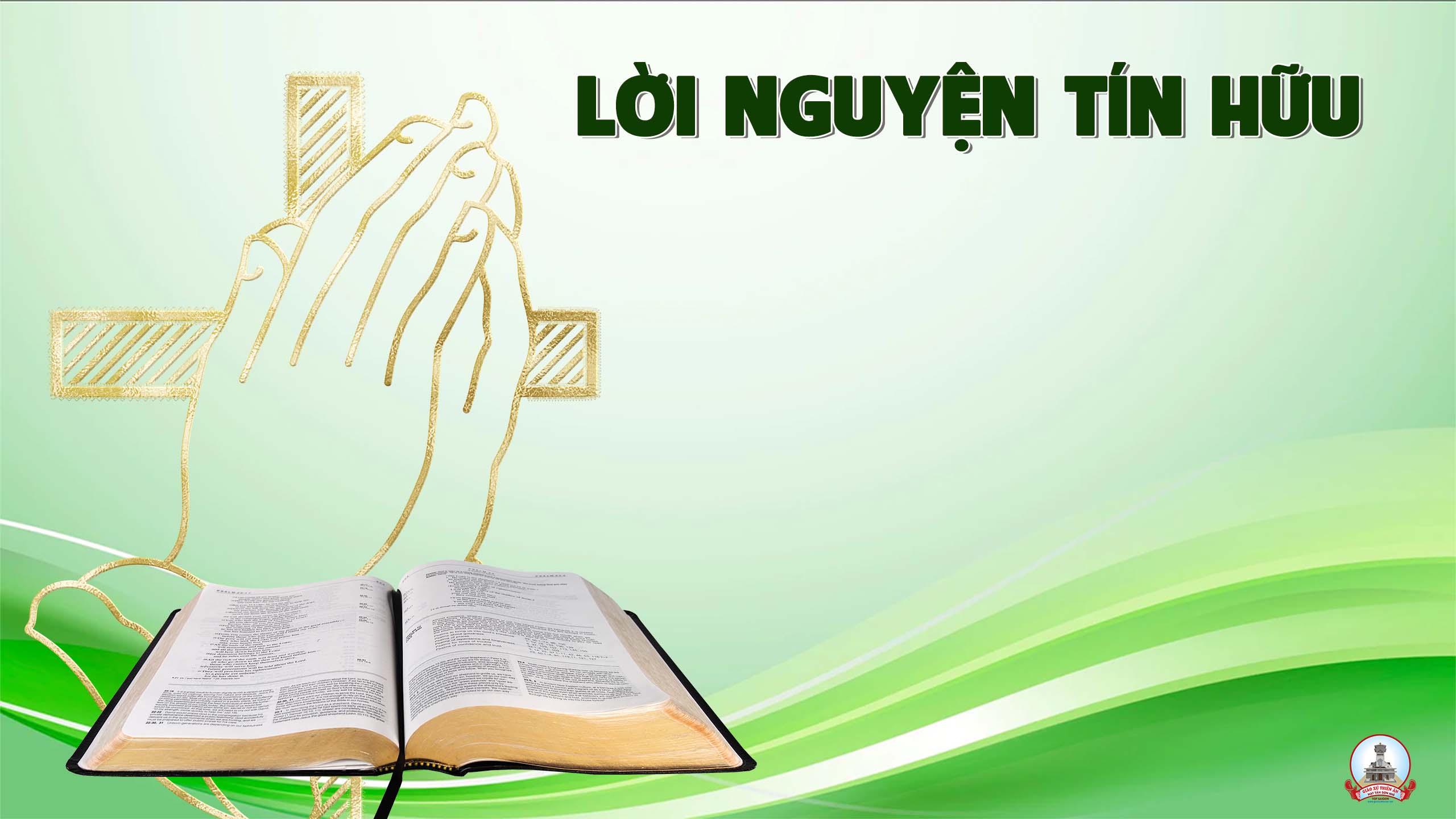 Chúa Nhật IV Thường Niên
Năm B
Lời giảng dạy đầy uy quyền của Chúa Giêsu chẳng những khiến dân Do Thái thán phục mà còn làm cho ma quỷ khiếp sợ rút lui. Tin tưởng vâng nghe Lời Chúa dạy, chúng hãy cùng dâng lời cầu xin:
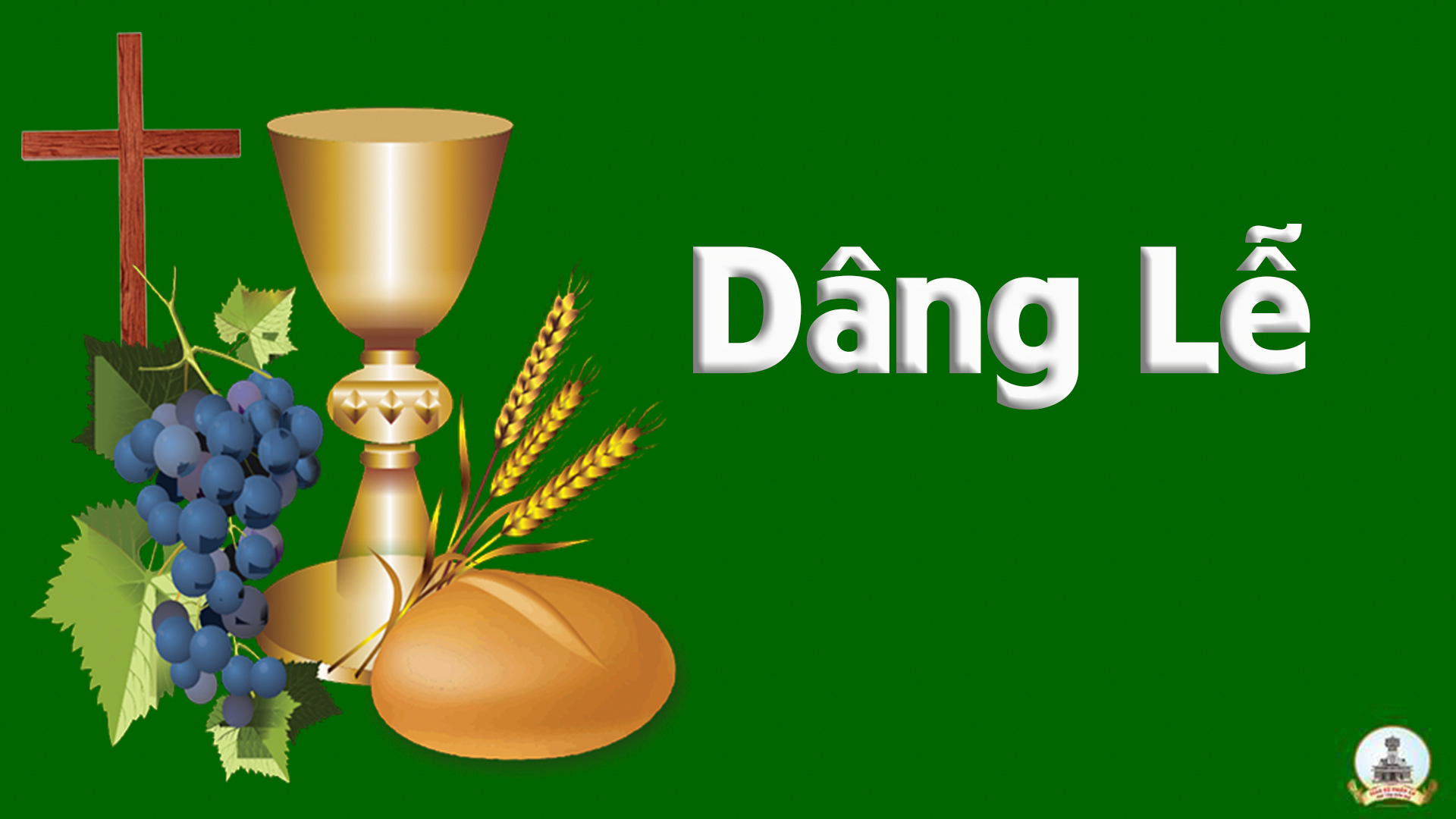 BÁNH RƯỢU 
TÌNH THƯƠNG
Việt Khôi
Tk1: Bao công lao dầm mưa dãi nắng mồ hôi rơi xuống tháng ngày trôi, mong mai đây được bông lúa thơm được nho chín ngon mà dâng tiến…
… Xin Cha thương ban xuống ngàn ơn Thánh hoá đời con sống an vui, mong ước đền đáp muôn hồng ân Chúa đã tặng ban xuống cho đời.
Đk: Dâng dâng lên tấm bánh trắng thơm với ly rượu nồng thắm tình thương, dâng dâng lên kiếp sống hôm nay ước mơ làm đẹp khối tình dâng.
Tk2: Long lanh như giọt sương nhỏ bé hòa tan trong lớp sóng đại dương. Tâm tư con tràn vui ngất ngây ngợp trong mến yêu tình Ngài thương…
… Xin Cha luôn thánh hóa đời con nên chính của lễ ngát yêu thương. Mong ước tình mến yêu Ngài luôn thắm tươi màu son giữa muôn lòng.
Đk: Dâng dâng lên tấm bánh trắng thơm với ly rượu nồng thắm tình thương, dâng dâng lên kiếp sống hôm nay ước mơ làm đẹp khối tình dâng.
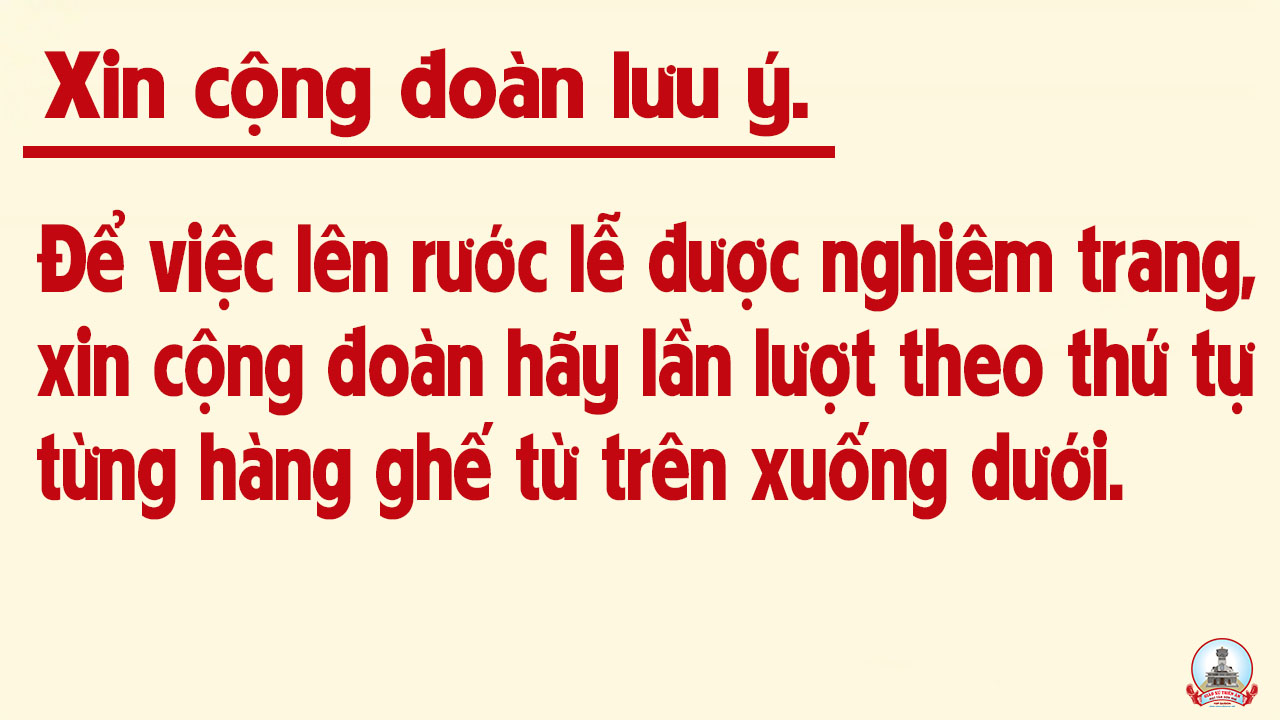 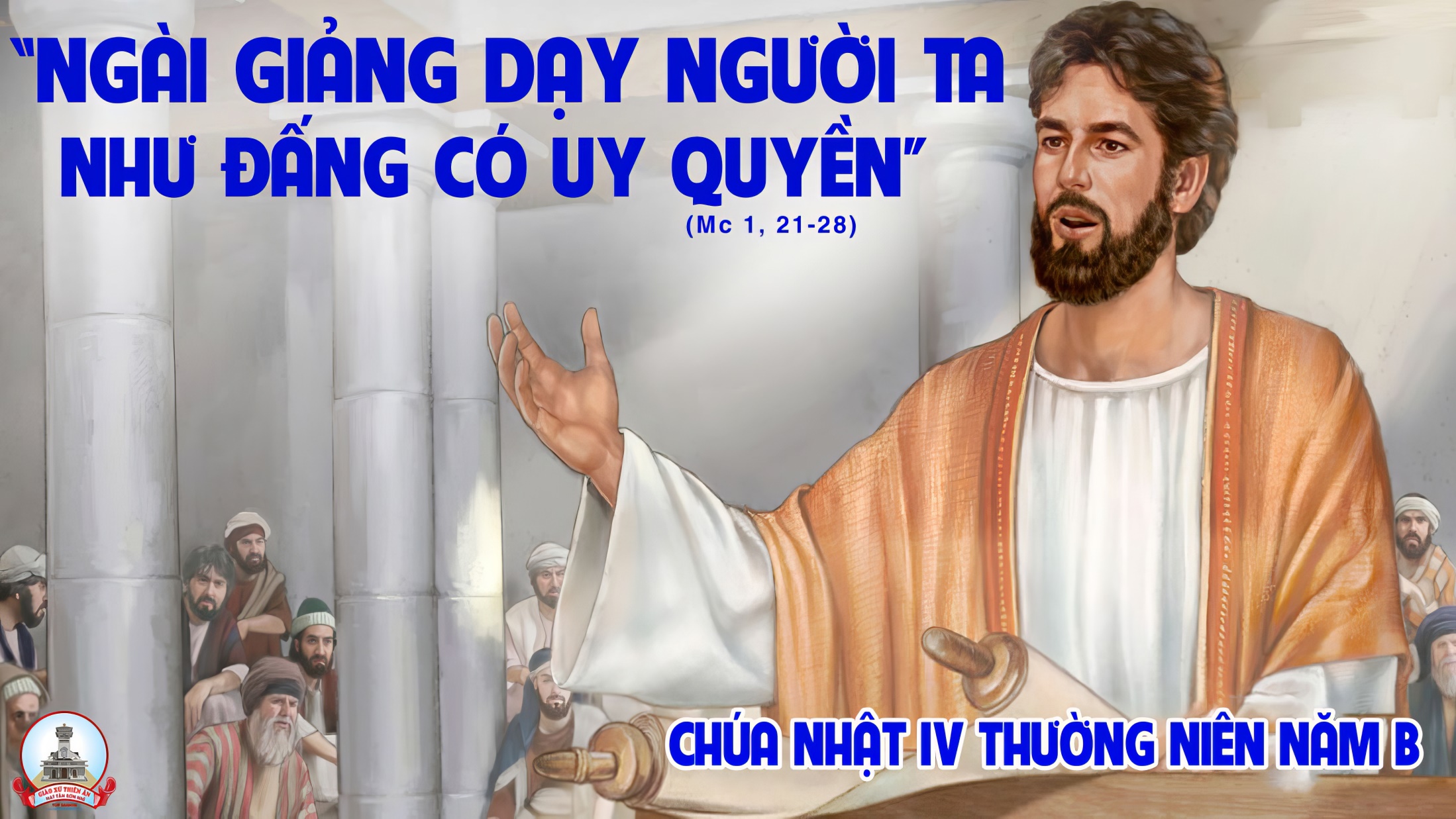 Ca Nguyện Hiệp LễDẮT DÌU CON ĐILãng Du
Tk1: Dắt dìu con đi, đi bên Ngài nào có sợ chi. Giông tố giăng đầy có Ngài con chẳng lo gì. Ngài dắt dìu con đi như người Cha. Ngài nắm chặt tay con không rời xa. Từng bước Ngài nâng niu không bao giờ để con vấp ngã.
Đk: Tình Ngài dìu dắt con bước trên nẻo ngay, dù qua thung lũng hay hố sâu hiểm nguy. Con vẫn vui sướng khi tựa nương bên Ngài dắt dìu con đi…
… Lòng này nguyện hát vang khúc ca tạ ơn. Tạ ơn Thiên Chúa đã dẫn đưa đời con. Bên dòng suối mát nơi chan chứa ân tình, xin dắt dìu con đi.
Tk2: Bước đường trần gian có Ngài lòng sẽ bình an, dẫu có nguy nan có Ngài con sẽ an toàn, dẫu có nhiều chông gai con sợ chi. Vì Chúa ở bên con dẫn đường đi, vì Chúa dìu đưa con, con an lòng cậy tin vững trí.
Đk: Tình Ngài dìu dắt con bước trên nẻo ngay, dù qua thung lũng hay hố sâu hiểm nguy. Con vẫn vui sướng khi tựa nương bên Ngài dắt dìu con đi…
… Lòng này nguyện hát vang khúc ca tạ ơn. Tạ ơn Thiên Chúa đã dẫn đưa đời con. Bên dòng suối mát nơi chan chứa ân tình, xin dắt dìu con đi.
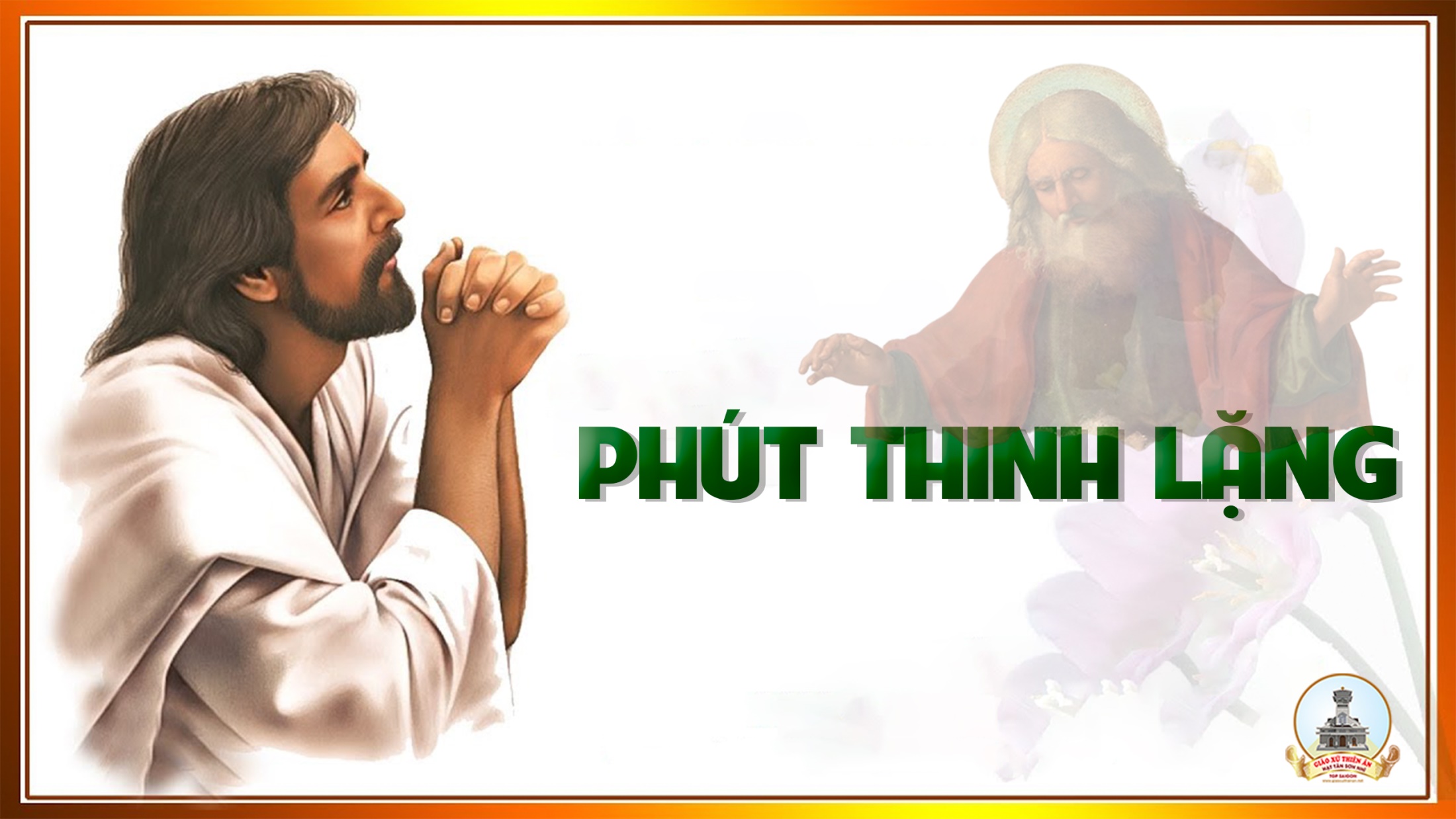 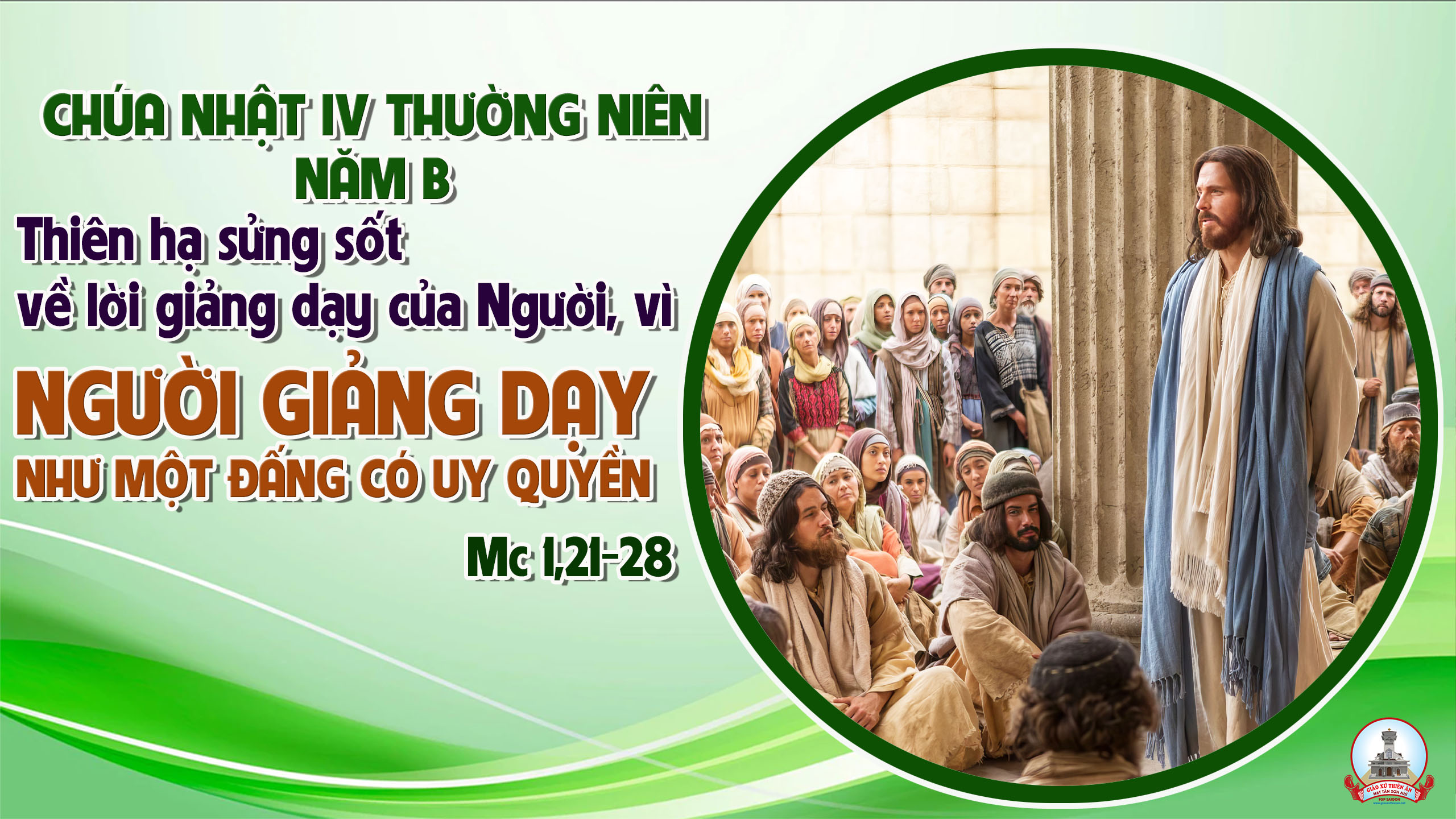 Ca Kết LễTRONG AN BÌNHLm. Nguyễn Duy
Đk: Ra về trong hy vọng và mừng vui. Ra về trong an bình của Thiên Chúa. Xin tri ân Ngài, xin tri ân Ngài đến muôn đời tình thương Chúa như đất trời.
Tk1: Vì lời Chúa là đèn soi cho chúng con, cảm tạ Chúa đã dẫn đường chúng con về.
Tk3: Ngài sai con về mọi nơi gieo Phúc Âm. Trọn tình yêu xin trung thành sống chứng nhân.
Đk: Ra về trong hy vọng và mừng vui. Ra về trong an bình của Thiên Chúa. Xin tri ân Ngài, xin tri ân Ngài đến muôn đời tình thương Chúa như đất trời.
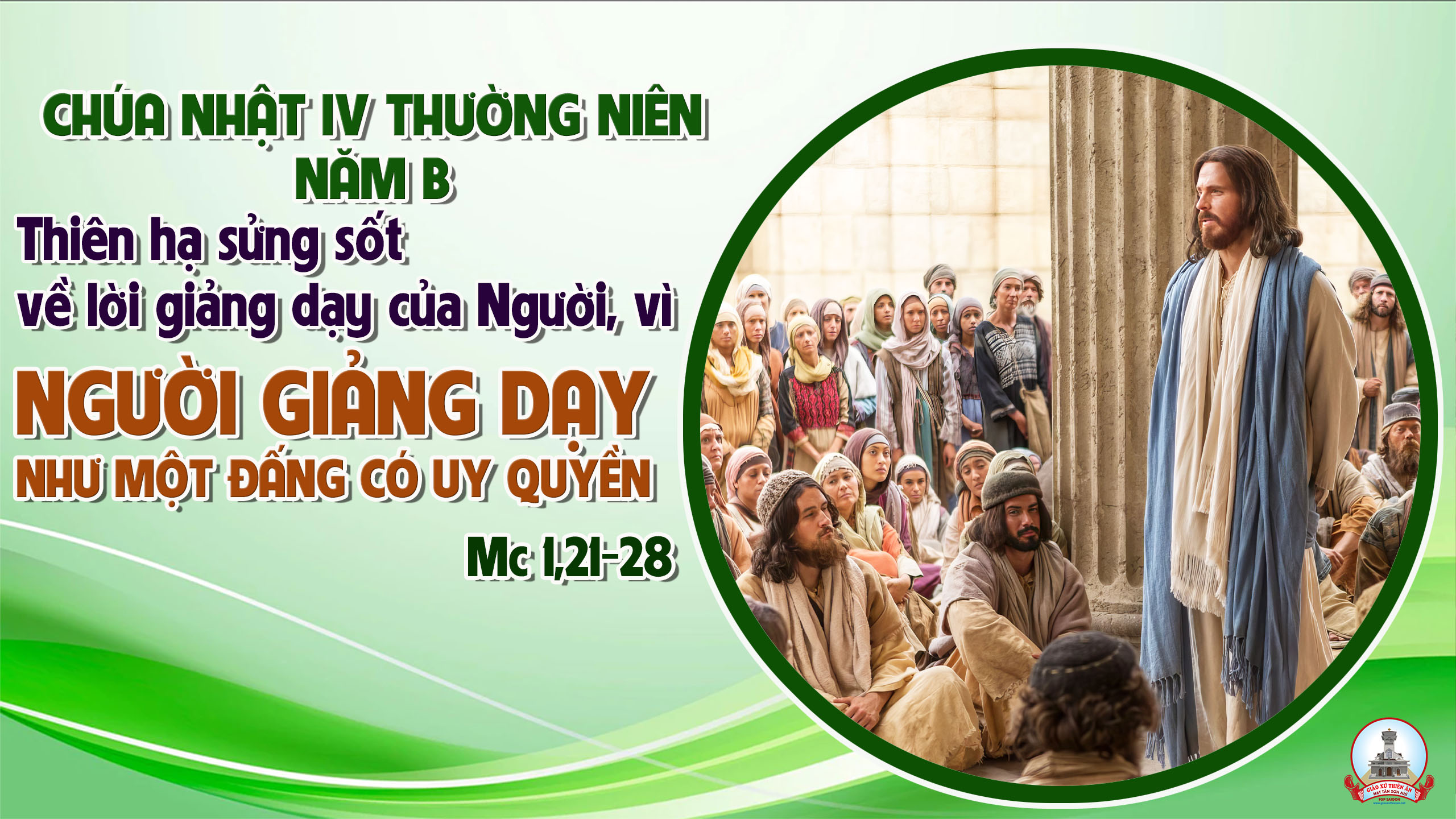